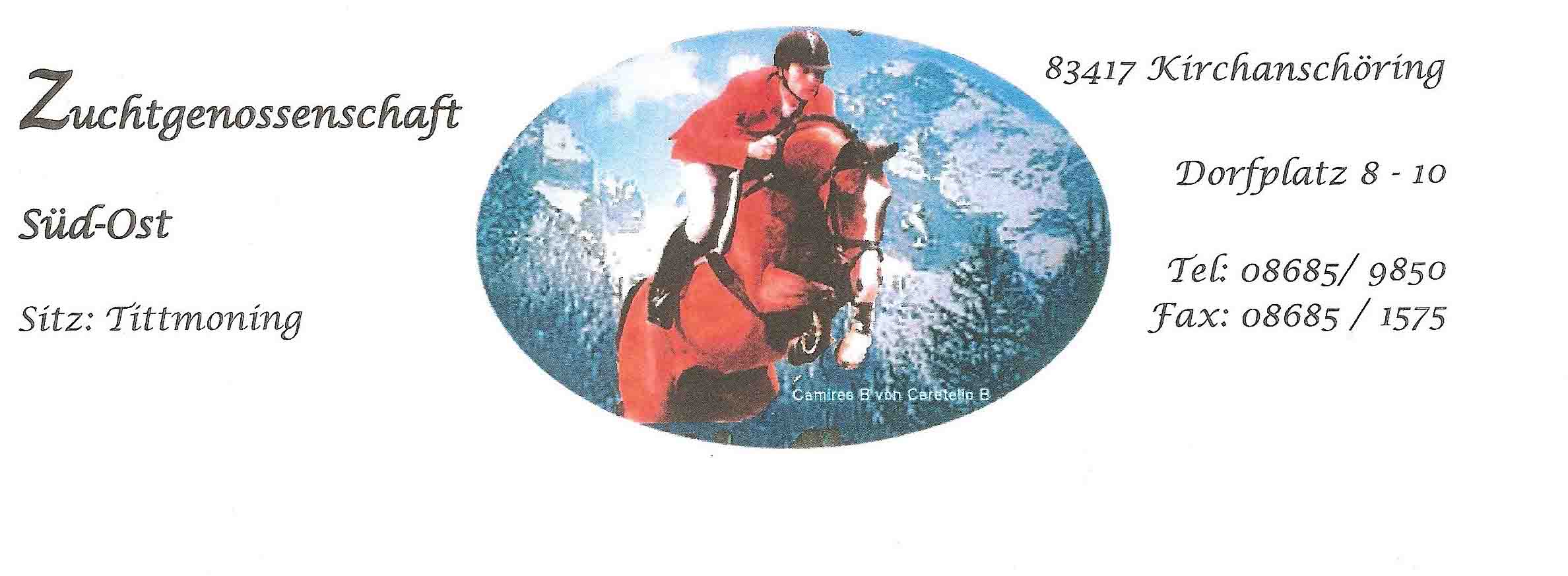 Jahreshauptversammlung19.02.2015Gasthof Alpenblick, Weibhausen
Tagesordnung
Gedenken der Verstorbenen
Rückblick 2014
Ehrungen
Züchter des Jahres
Züchternadel Silber/ Gold
Kassenbericht
Entlastung des Vorstandes
Vorschau auf das Jahr 2015
Wünsche Anträge
Vortrag Herr Metz
Gedenken der Verstorbenen
Frau Karin Wiegner-Fichtl
geb. 21.03.1959   gest. 06.05.2014
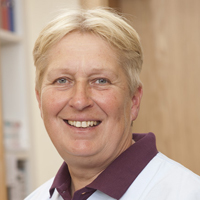 Rückblick 2014
16.02.2014   Ausflug der Genossenschaft nach Friedrichshafen – Messe Bodensee Friedrichshafen







13.03.2014 Jahreshauptversammlung in Altenmarkt mit Referent Thomas Münch
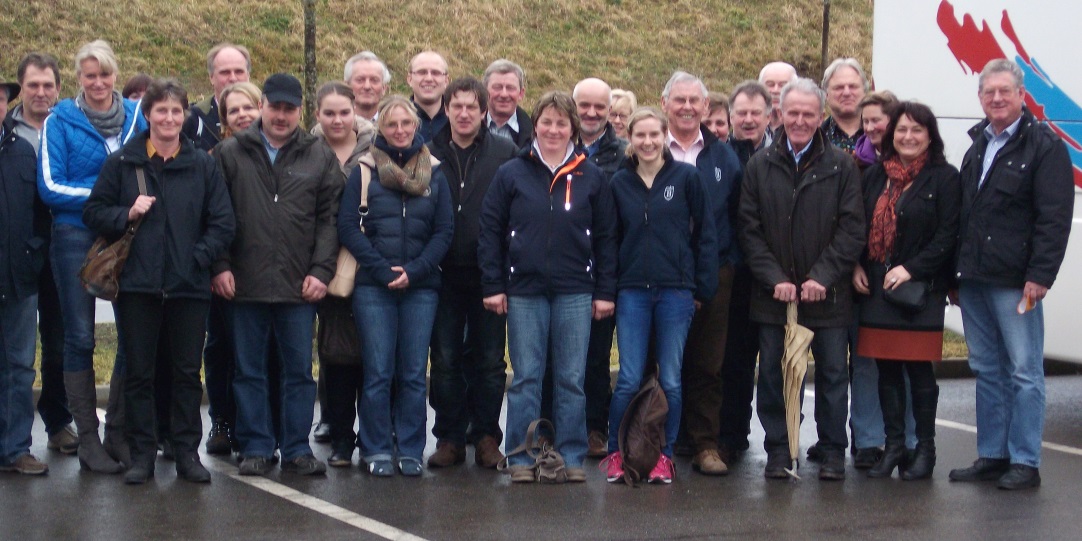 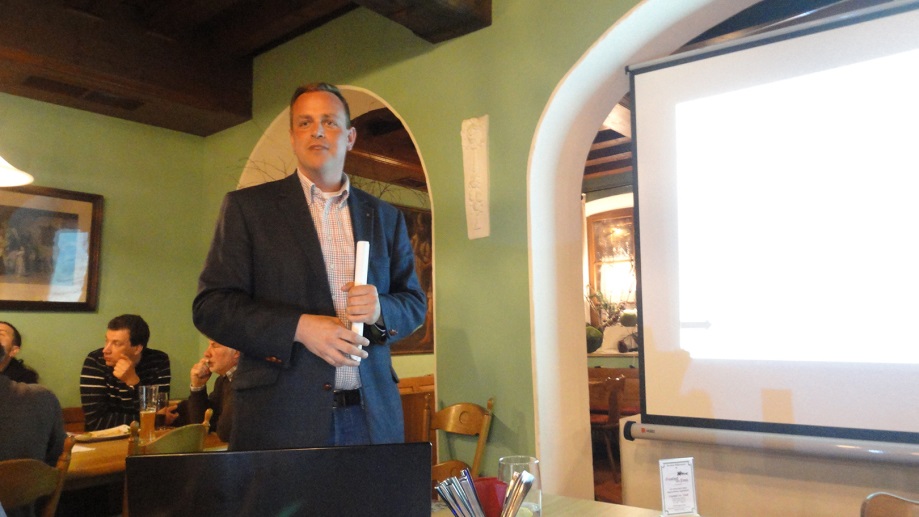 Rückblick 2014
22.03.2014 Wahlen und JHV des Pferdezuchtverband Oberbayern in Großhelfendorf

Ausschussmitglieder:
Beate Ruth und Alois Eder

Delegierte: 
Alois Eder, Franz Galneder, Hannes Meindl, Beate Ruth und Cornelius Wimmer.

Rassebeirat:
Beate Ruth und Cornelius Wimmer
Rückblick 2014
05.04.2014 Reitpferdeauktion München – Bestückt mit einem Pferd von Galneder Franz (Wallach Lesotho von Locksley)

23.04.2014 Stutbucheintragung Tengling
Teilnehmende Mitglieder: Galneder Franz,
Mayer Franz, Zellner Rudolf


22.05.2014 Stammtisch in Altenmarkt
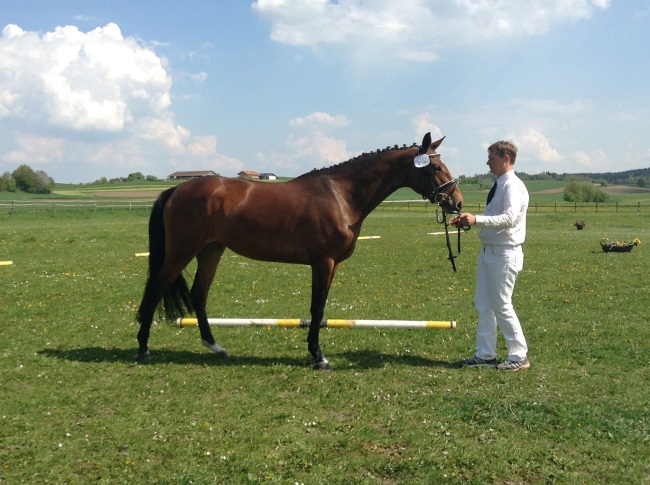 Rückblick 2014
06.06.2014 Fohlenprämierung und Marktauswahl für München und Nördlingen                                 
Goldfohlen 
Ruth Beate – Stutfohlen von Dante Weltino
Eder Alois – Hengstfohlen von Lloyd George
Butolo Brigitte – Stutfohlen von Follow Me
Mayer Franz – Hengstfohlen von Lyjanero


15.06.2014 Fohlenprämierung Erdinger Land
3. Platz Hengstfohlen von Cornelius Wimmer
  Self Control x Cornet Obolensky
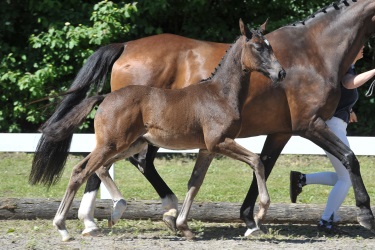 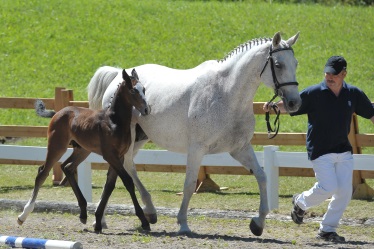 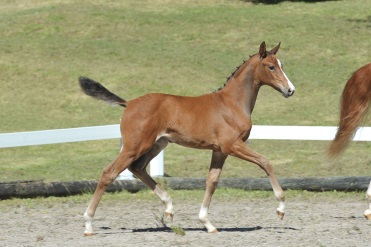 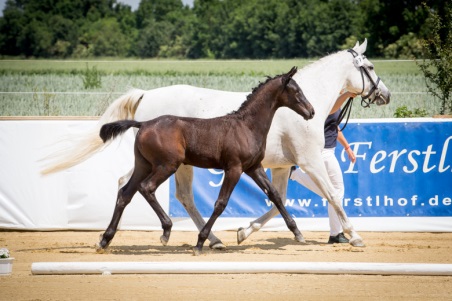 Rückblick 2014
12.06.2014 Fohlenauktion München im Rahmen der oberbayerischen Meisterschaft
Aussteller  	Butolo Brigitte  		Stutfohlen von Follow Me
		Ruth Beate   		Stutfohlen von Dante Weltino
		Mayer Franz  		Hengstfohlen von Lyjanero


27.06.2014 Staatsprämierung in München           
Pichlmeier Rudi  		Emirate  von Supreme
Eder Michael   		Sabrina  von Desperados
Galneder Franz  		Poetin von Sarkozy
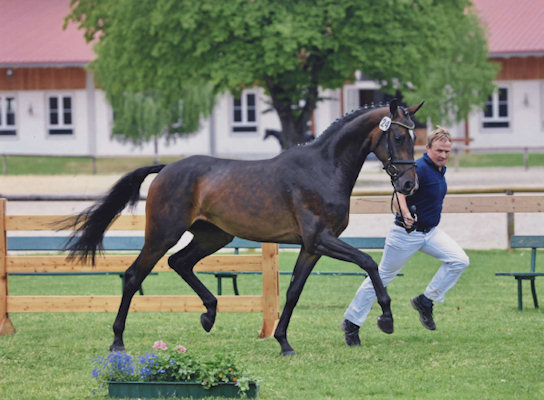 Rückblick 2014
13.06.2014 Fohlenprämierung und Auktionsauswahl Tengling
Siegerfohlen 
Stute:	Heiss Regina und Rudi  
	von I'm Special de Muze x Catoki 



Hengst: Mayer Franz  
	  von Chap II x Coriolan
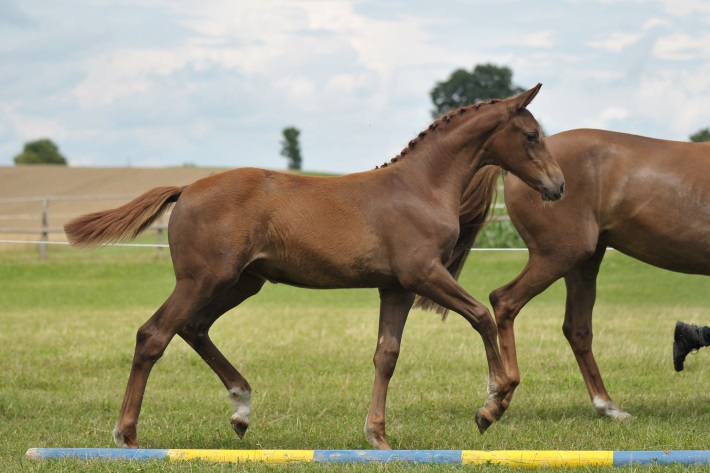 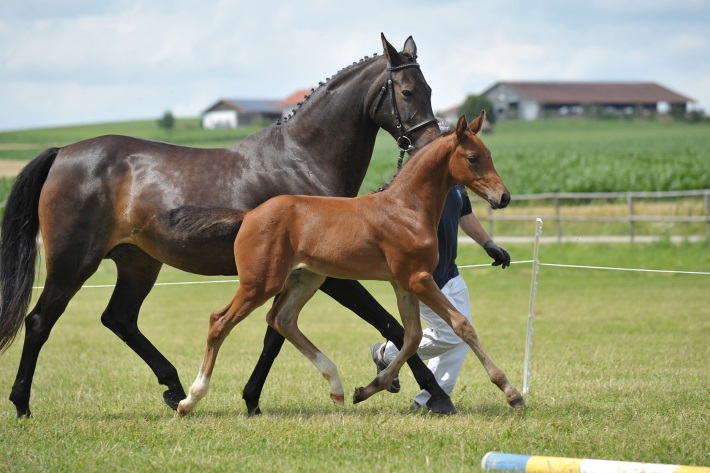 Prämienfohlen
Zweitplatziertes SF von Lloyd George x Caligula II 
Z: Winkler Jan

Zweitplatziertes HF von Destano x Sir Oldenburg 
Z: Oberleitner Fritz

HF von Chatender x Gambrinus Son
Z: Gossner Dr. Alfred & Michaela

HF von Destano x Medici 
Z: Eder Michael

HF von Heartbeat x Calido I 
Z: Berger Hans & Felix
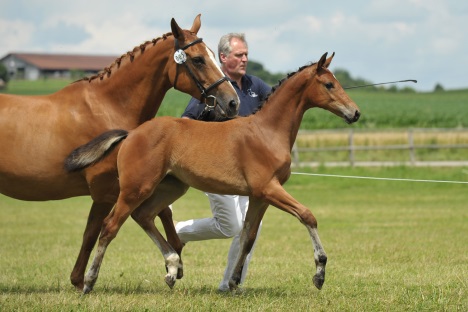 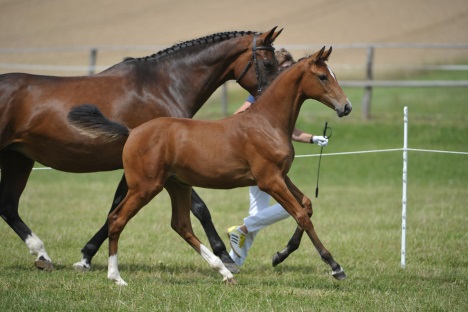 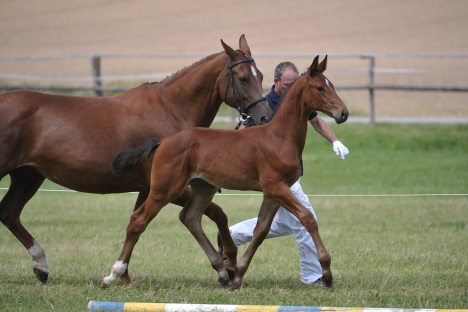 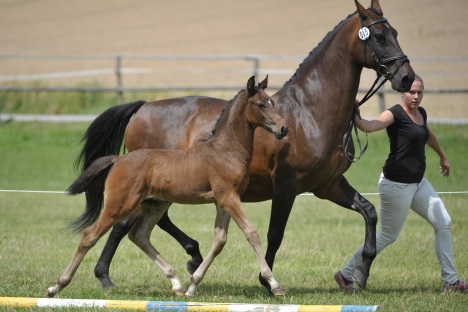 Rückblick 2014
26.06.2014 Nördlingen Fohlenauktion
 Eder Alois	Hengst von Llyod George


12.08.2014 Leistungsprüfung bei Hannes Meindl in Kirchanschöring
Nayla S: 	7,70 v. Sarkozy		Z  Sichler JosefLacara: 	7,65 v. Corlensky 	Z + B Mayer FranzDamina M: 	7,43 v. Darco    	Z + B Meindl HannesQuadriga M: 	7,37 v. Quadrigus  	Z + B Meindl HannesWildrose M: 	7,33 v. Singulord Joter Z + B Meindl HannesPhönix: 	7,13  v. Münchberg 	Z + B Galneder Franz
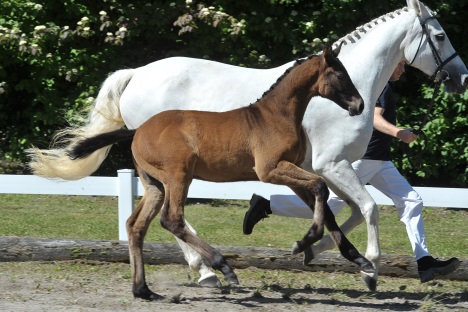 Rückblick 2014
30.08.2014 Stutenschau Karpfham
Siegerstute der  3jährigen und 
älteren Springstuten

Lady von Quadrigus M B:  Hannes Meindl

11.09.2014 Stammtisch  in Altenmarkt  
Referentin Cornelia Back
Zuchtjahr 2014
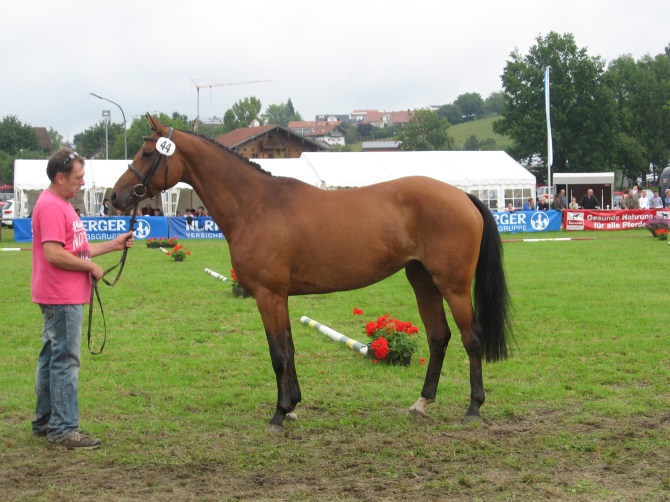 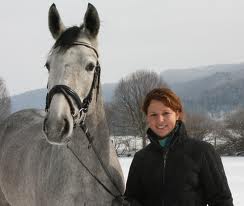 Rückblick 2014
13.09.2014 Fohlenauktion München
 Eder 		Hengstfohlen 	von Destano
 Mayer Franz 	Hengstfohlen	von Chap II

24.10.2014 Vortragsabend bei Meindl Hannes 
 toller Abend mit Claus Schridde
 und Bernd Eylers



08.11.2014 Auktion Marbach  Auktionspferd von
Galneder Franz – Sir Ferdinand v. Stuntman
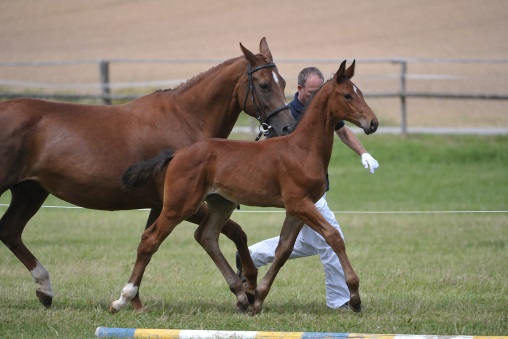 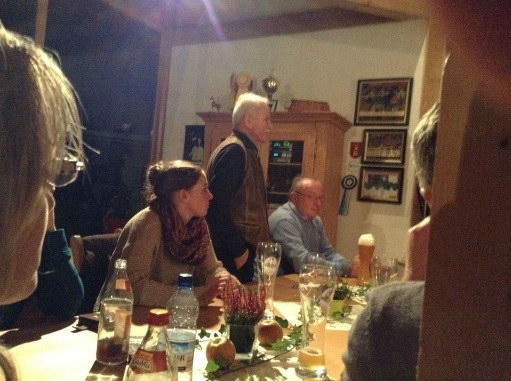 Erfolge der Genossenschaft 2014
Leistungsprüfungen  im Feld haben folgende Stuten erfolgreich abgelegt:

Damina M                           	Meindl  Hannes	  	7,43
Lacara                                           	Franz Mayer  	      	7,65
Nayla S                              	Züchter Sichler Josef   	7,70
Phönix                                          	Galneder Franz    	7,13
Quadriga M                                 	Meindl Hannes    	7,37
Wildrose                                     	Meindl Hannes    	7,33
Pamplona                                    	Galneder Franz    	7,12
Penny Luck                                  	Galneder Franz    	7,87
Poesia                                           	Galneder Franz     	7,65
Erfolge der Genossenschaft 2014
Stationsprüfung in München haben folgende Stuten absolviert
	Davina                             von Sichler Josef      	7,90
	Emirate                            von Pichlmeier Rudi   	8,23

Bayerische Sportpferde Top Ten
3 Jährige   
3. Platz:  	Rul  von Rosengold:	Z. Pichlmeier Rudi  						B.  Galneder Franz
5. Platz:   	Pulcinella von Münchberg   Z + B Galneder Franz
4 Jährige    
8. Platz:	 Quint  von Quintender  aus der Zucht von Anton 		Baumann
Bundeschampionat Qualifikation
6 jährigen Springpferde:
Quite Earb v. Quadrigus  M 
Z. Hannes Meindl


4 jährigen Hengste:
Skywalk von Sir Donnerhall    
Z.  Rudi Pichlmeier


4 jährigen Stute /Wallach:
Lisaro von Locksley  
B.  Franz Galneder
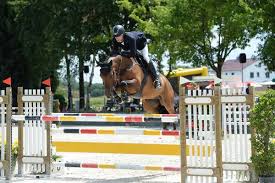 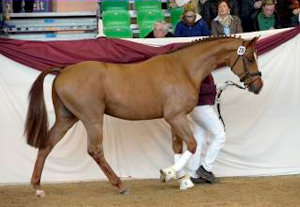 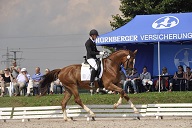 Ehrungen 2014
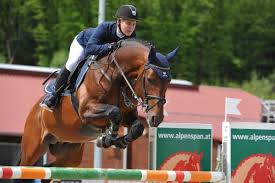 Züchter des Jahres 2014
Meindl Hannes	
Quadrigus M
1354.- Euro






Gierlinger Franz	Casandro G	1227.- Euro
Eder Alois		Almero		1200.- Euro
ZG Sailer J. u  A.	Patch 		1119.- Euro
Ehrungen 2014
Anstecknadel in Gold
	Herr Huber Martin aus Palling 
	Herr Moosleitner Johann aus Freilassing

Anstecknadel in Silber
	Herr Stampfl Johann aus Tittmoning
	Herr Schwangler Helmut aus Waging am See

Ehrenurkunde für die Siegerin der Stutleistungsprüfung 20.05.2014
	Penny Luck von Franz Joseph/Fürst Heinrich;  Franz Galneder
Kassenbericht: 
	Elisabeth Höll
	geprüft  Franz Galneder

Entlastung des Vorstandes
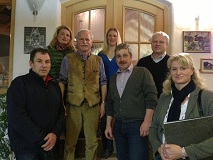 Vorschau auf das Jahr 2015
04.04.2015 Ausflug zur Hengststation Bachl (bitte bei Franz Mayer melden)

21.05.2015 Stammtisch in Altenmarkt Gasthof zur Post um 19.30

22.10.2015 Stammtisch in Altenmarkt Gasthof zur Post um 19.30

28.11.2015 Adventfeier/Jubiläumsfeier  am Zuchthof Meindl um 20.00
Vielen Dank für Eure Aufmerksamkeit